Chaucer Short Answer Essay
Directions:
MUST ANSWER IN COMPLETE SENTENCES
MUST BE AT LEAST 1 page long / 12 font / Times New Roman
MUST ANSWER EVERY PART OF THE QUESTION
EASY MODE
	Give three examples of satire in “The Canterbury Tales” and explain what Chaucer is making fun of.

NORMAL MODE
	Choose one of the Tales we read and summarize the plot of the tale. Point out what Chaucer is Satirizing in the tale.

HARD MODE
	Choose two tales we read in class. Compare the effectiveness of one to the other as a Satire. What makes one story a stronger satire (more biting) than the other?

INSANE MODE 
	Write a Satirical tale that rhymes on and off, and that is at least two pages long about some aspect of your world that you find hypocritical and would like to bring other peoples’ attention to. 
		THIS WILL ALSO RETURN 5 LEVELS
Chaucer Test
Chaucer Essay
DUE BY THE BEGINNING OF CLASS TOMORROW
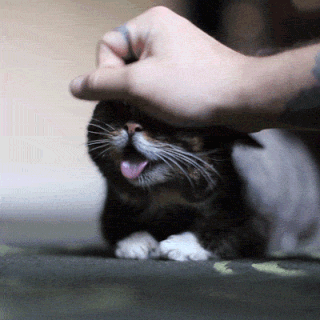